Specifická epidemiologická rizika  v  intenzivní  péči  o  pacienta
Kolářová Marie
                   mkolar@med.muni.cz
                                  podzim 2014
Intenzivní (neodkladná) péče je vysoce specializovaná diagnostická a léčebná činnost ve zdravotnických zařízeních určená nemocným s hrozícím nebo nastalým reverzibilním selháním životních funkcí s nutností jejich podpory nebo dočasné náhrady.
Pacienti zde hospitalizovaní jsou ohroženi větším rizikem spjatá s intenzivní a resuscitační péčí.

NN na pracovištích intenzivní medicíny tvoří přibližně 25 % ze všech nozokomiálních infekcí. 
Jejich incidence na těchto pracovištích je desetkrát vyšší než na odděleních standardní péče.
Nemocniční mikrobiální kmeny kolonizují plochy a předměty v okolí 
pacienta. V prostředí JIP se nachází mnoho příznivých podmínek pro 
realizaci epidemického procesu a při nedodržení hygienického režimu se 
nemocniční patogeny snadno šíří a ohrožují  pacienty, ale i ošetřující 
personál.

Epidemiologické  charakteristiky specifické nemocniční mikroflóry:
 Vyznačují se schopností přežívat v nepříznivých životních podmínkách 
jsou odolné při zaschnutí; přežívají v ovzduší, ve vodě na prádle, v odpadech 
od pacienta
 Opakovanou expozicí se stávají odolné k působení dezinfekčních
přípravků. 
To vše usnadňuje nepřímý přenos.
 Stávají se postupně rezistentní k jednomu čí více antibiotikům a komplikuje 
se debacilizace zdrojů nákazy.
Se specifickými diagnostiko-terapeuticko-ošetřovatelskými  procesy u pacienta souvisí i specifická infekční rizika:
Extrémně vysoká vnímavost pacientů k infekci v důsledku základního onemocnění či přidruženého zdravotního problému a kritické kondice.
Věk pacienta – dětí, starší osoby
Výživa - déletrvající karence bílkovin, celková kachexie nebo metabolické poruchy vč. parenterální výživy a ggastrické sondy snižují odolnost. 
Psychické faktory, stres, nedostatek spánku
Vytváření netradičních nefyziologických vstupů do organizmu pacienta  - i.v. vstupy, močové katetry, UPV, drény, operační rány
Původci  nemocničních  infekcí
Postupné změny v etiologické struktuře: 
polovina minulého století  - Staphylococcus aureus v 70. letech  - G- bakterie, G + baktérie (SA)
v 80. letech  - MRSA, enterokoky vč. VRE 
Současnost  - Polyresistentní G - bakterie s produkcí širokospektrých betalaktamáz (Klebsiella pneumonie ESBL, E. coli ESBL, apod),  
u imunokompromitovaných pacientů – významné i původně méně virulentní viry, houby, paraziti
Žilní  katétry
Žilní vstup je nefyziologický invazivní vstup do krevního řečiště.
Stav, při kterém dochází k porušení nebo ohrožení integrity pokožky za 
účelem:
aplikace intravenózních léků
podávání krevních derivátů
parenterální výživa
doplnění tekutin

Infekční komplikace: 
- infekce místa vpichu, 
- infekce krevního řečiště, 
- endokarditida, 
- osteomyelitida
Staphylococcus aureus in a patient who has a Hickman catheter. The extending cellulitis (maximum extent shown by black marker pen line) has responded but the local tunnel infection persists and mandates line removal.
Catheter exit site infection in a patient with central venous catheterization through the jugular vein.
Diffuse skin involvement with petechial lesions in a patient withStaphylococcus aureus bacteremia, endocarditis and acute aortic insufficiency.
UMĚLÁ PLICNÍ VENTILACE V INTENZIVNÍ PÉČI
Pneumonie (PNEU) je druhou nejčastěji se vyskytující
nozokomiální nákazou (NN);  VAP nejčastější nákazou získanou na JIP (incidence se pohybuje mezi 9 - 67%, nebo 4,4- 51 případů na 1 000 ventilátorových dní). 
Je příčinou signifikantně vyšší morbidity a mortality (10% - 40%) s prodloužením hospitalizace a s nárůstem nákladů na léčbu.
U kriticky nemocných pacientů jsou alterované přirozené obranné mechanizmy (kašlací reflex, mukociliární clearance,  složky imunitního systému).

Baktérie se dostávají do dolních dýchacích cest:
 aspirací orofaryngeální flory a flóry souvisejících struktur (paranasálních dutin, dentálních plaků), 
inhalací aerosolu obsahující mikroorganizmy (při inhalační terapii, anestézii, při nebulizaci vzduchu nebulizátory) 
méně často hematogenně nebo (vzácně, spíše hypoteticky) translokací ze zažívacího traktu. 
Význam žaludku jako rezervoáru infekce je diskutovaný
Hematogenní cesta ze vzdáleného infekčního ložiska (purulentní flebitida, pravostranná endokarditida) je vzácná, stejně jako přenos infekce translokací nebo lymfogenní cestou.
Močové katétry
Za fyziologických podmínek se bakteriální flóra distálního   
      úseku močové trubice, která má tendenci migrovat do 
       močového měchýře, močením neustále odplavuje. 
Zavedením katétru se tento přirozený čistící mechanizmus
       obchází a perineální a uretrální flora putuje do močového 
        měchýře. 
Infekce močového traktu (UTI) je nejčastěji se vyskytující nosokomiální infekcí (NI), představuje více než 30 % všech hlášených NI pacientů akutní i dlouhodobé péče. 

Většina těchto infekcí (66 – 86%) vzniká v příčinné souvislosti s močovým katétrem nebo s urologicko-endoskopickým zákrokem (10%).
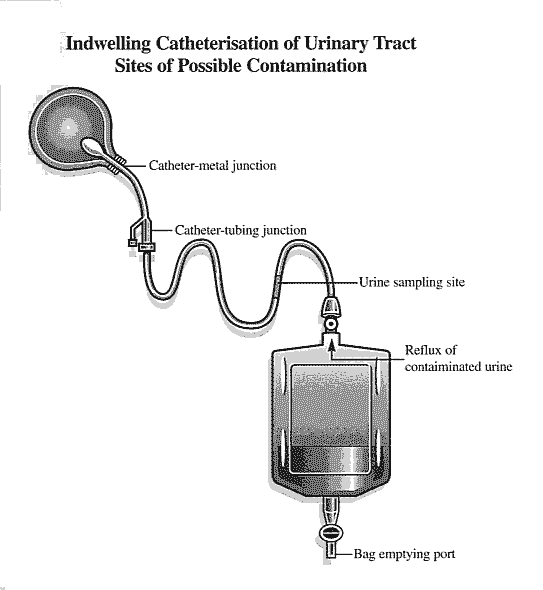 Močové katétry
Kromě vzácné hematogenně vzniklé pyelonefritidy, způsobené výhradně Staphylococcus aureus, většina mikroorganizmů vyvolávající CAUTI pochází z:
pacientovy rektální nebo perianální flóry nebo z 
rukou ošetřujícího zdravotnického personálu při zavádění nebo ošetřování (manipulací) se sběrným systémem.
Mikroorganizmy vstupují při zavedeném katétru do močových cest dvojí cestou: 

extraluminálně: 
a) časná infekce – vzniká přímou inokulací mikroorganizmů při zavádění katétru 
b) pozdní infekce - kdy mikroorganizmy stoupají z perinea kapilárním vzlínáním v tenkém souvislém mukosním filmu po zevním povrchu katétru
Extraluminální cesty šíření mají větší význam u žen (krátká uretra a vzdálenost od análního ústí). Bylo zjištěno, že vysoká kožní bakteriální nálož periuretrálně je nejrizikovější faktor pro obě pohlaví. 
Extraluminárně se podílí na vzniku CAUTI je významnější, nežli u intraluminární cesty (pro G+ koky v poměru 79% versus 21%, pro G- tyčinky v poměru 57% versus 43%, a kvasinky 69% k 31%). 

intraluminálně – refluxem mikroorganizmů, když dojde k poškození uzavřeného drenážního systému, nebo kontaminací moče ve sběrném vaku
Operační výkon a  riziko infekce
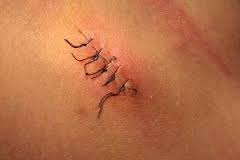 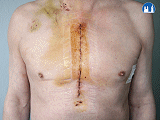 Trendy vybraných IMCHV 2008 - 2011
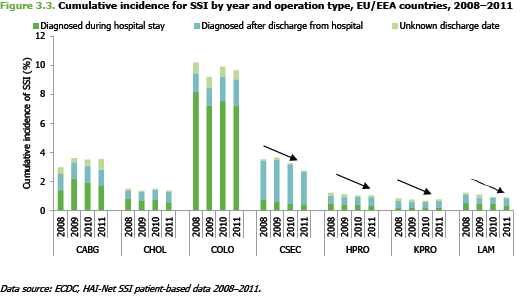 Koronární bypass (CABG)
Koronární bypass (CABG)      N = 41 725 operací, IMCHV = 3,5% (1 467)
Cholecystektomie(CHOL)        N = 80 563, IMCHV = 1,4% (1 149)
Chirurgie tlustého střeva (COLO)   N = 51 526, IMCHV = 9,5% (4 893)
Císařský řez (CSEC)               N = 167 202, IMCHV = 2,9% (4 894)
Náhrada kyčelního/kolenního kloubu (HPRO / KPRO) N = 267 985/187 786, IMCHV = 1,0% / 0,7%
Laminectomie (LAM)             N = 14 681, IMCHV = 0,8% (122)
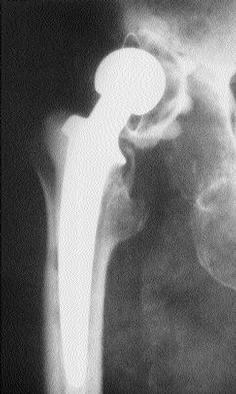 Řešení infekčních komplikací po operaci kloubních náhrad
Typický RTG obraz infikované náhrady kyčelního    
                          kloubu s lakunárními projasněními a rychlou migrací 
                           



Díky pečlivé přípravě pacientů, zavedení super sterilních sálů a 
speciálnímu režimu na nich, 
díky lepší operační technice a preventivnímu podávání antibiotik byla 
incidence hluboké infekce snížena na  jedno až dvě procenta. 
MUDr. David Jahoda, doc. MUDr. Pavel Vavřík, CSc., MUDr. Ivan Landor, CSc., I. ortopedická klinika FN Motol a UK 1. LF, Praha, foto z archivu autora
An acutely infected knee replacement. The site was washed out but the infection failed to resolve. At re-operation the implant was found to be loose and it needed to be removed. Staphylococcus aureus was grown from deep specimens.
A sinus tract discharging from an infected total hip replacement. Staphylococcus aureus was grown from deep specimens. Note the Koebner phenomenon; this patient's psoriasis was probably a significant risk factor for infection.
PROCES    ŠÍŘENÍ  NÁKAZY
Protiepidemická opatření
VNÍMAVÝ 
JEDINEC
ZDROJ 
 NÁKAZY
PŘENOS
Včasné rozpoznání a diagnóza nemoci
Izolace v nemocnici
Izolace v domácím prostředí
Léčení
PROCES    ŠÍŘENÍ  NÁKAZY
Protiepidemická opatření
VNÍMAVÝ 
JEDINEC
ZDROJ 
 NÁKAZY
PŘENOS
Zdravý životní styl - otužování, sport, pohyb, výživa, dostatek spánku ,
Imunizace aktivní
Imunizace pasivní
PROCES    ŠÍŘENÍ  NÁKAZY
Protiepidemická opatření
VNÍMAVÝ 
JEDINEC
ZDROJ 
 NÁKAZY
PŘENOS
MYTÍ , (DEZINFEKCE)  RUKOU,
Praní prádla, větrání,  úklid na vlhko, malování
Kvalitní pitná voda, tepelná úprava stravy,
Likvidace odpadů, …….
Dezinfekce, sterilizace
ODPAD
A) JEDNORÁZOVÉ    POMŮCKY
NEČISTÁ STRANA
PACIENT
ČISTÁ
STRANA
B) Pomůcky   pro  opakované  použití
PRANÍ, 
MYTÍ  NÁDOBÍ,
DEZINFEKCE,
STERILIZACE
Zásady  protiepidemického  režimu
Cílem nastavení preventivních protiepidemických režimů v péči o pacienta je eliminovat nejméně jeden ze tří článku epidemického procesu (= zdroj nákazy, přenos původce, vnímavý jedinec) a tak přerušit proces šíření infekcí v nemocničních podmínkách tj:

1. Identifikovat zdroje nákazy mezi pacienty i zdravotníky ( i potenciální)  a 
    eliminovat je nastavením bariéry:
 izolací  zdroje nákazy různé intenzity (* na infekčním odd. ,* na samostatném pokoji),
 léčením zdroje nákazy apod

2. Zvážit možné způsoby přenosu původců od okamžiku příjmu pacienta a 
     potom během  konkrétních diagnosticko-terapeuticko-ošetřovatelských 
     procesů a nastavit konkrétní preventivní bariéru, která  případný přenos   
     zablokuje.

3. Ovlivnit pozitivně vnímavost pacientů je málo realizovatelné naopak v důsledku 
     základního onemocnění, v souvislosti s celou řadou úkonů (vč. vzniku 
     nefyziologických vstupů), operačních zákroků a terapie (imunosupresiva či léky s 
     imunodepresivními  vedlejšími účinky),
Bariérová ošetřovatelská péče
je systém pracovních a organizačních opatření a používání postupů, které mají zabránit přenosu mikroorganizmů :
                                                                         

 



Cílem je ochránit vysoce vnímavé pacienty  a zabránit vzniku nemocničních profesionálních  infekcí
pacient
pacient
pacient
zdravotník
zdravotník
pacient
Osoby,
pacienti,, personál, studenti, návštěvy
Infekční 
odpady
vč. ostrých
Stavebně-
techn. 
předpoklady
Komunální 
odpady
Mikroklimatické
 podmínky
Radioaktivní 
odpady
Lůžko,
Lůžkoviny,
prádlo
Chemické
 odpady
Strava, 
voda
Odpadní
 vody
Hygienické
zázemí 
pro pacienta
Emise
Úklid, 
transport
Specifické 
vstupy 
– zdravotnické prostředky
VSTUPY
Nemocniční   péče
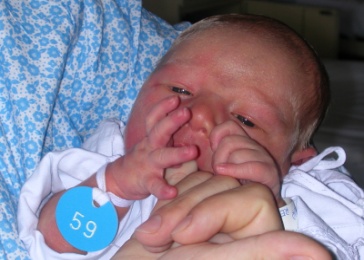 V7STUPY
Základní  bariérová opatření:
a) mytí rukou 	b) používání rukavic	c) ústní roušky, ochrana očí, obličejové štíty	d) pláště a ochranné oděvy	e) péče o zdravotnické prostředky	f)  monitoring mikroklimatických podmínek	g) prádlo	h) ochrana zaměstnanců	i) izolace pacienta na samostatném pokoji
Nedodržení předepsaných  bariérových  preventivních opatření je třeba chápat jako oslabení 
Bariérový systém je třeba chápat jako jeden celek a také jej jako celek realizací všech jeho částí dodržovat!
Bariérová  ošetřovatelská péče o pacienty s polyrezistentními kmeny:
Izolace pacienta - samost. pokoj, přednostně klimatizovaný
Označení pokoje 

Před vstupem do pokoje   „hygienický filtr“:
Vyčlenění ošetřujícího personálu (min. počet)
Informovat dispečerku a pracovnici Olman
Informovat a poučit návštěvy 
      Vždy dezinfekce rukou !
NLZP + lékaři při předpokládané práci s pacientem:
            OOPP – 1.plášť, 2.krytí vlasů, 3.ústenka, 4.rukavice 
Návštěvy:
             návleky, plášť. Nevnášet osobní věci dovnitř !
Bariérová  ošetřovatelská péče o pacienty s polyrezistentními kmeny:
Čistá strana- směrem k užití u pacienta:

Pomůcky přednostně jednorázové - jinak individualizovat
Prádlo, léky
Vše k použití zůstává na pokoji po celou dobu pobytu pacienta ! 
Doplňovat zásoby po spotřebování 
Dokumentace a psací potřeby na pokoji
Jídlo
…..
……
Bariérová  ošetřovatelská péče o pacienty s polyrezistentními kmeny:
Nečistá strana- po použití směrem od pacienta:

Separace odpadů (komunální, infekční, ostré), denně odstraňovat .
Prádlo – netřídit, nepočítat, neoznačovat jako infekční. 
      Odstranit v uzavřeném igelitovém pytli včetně použitých OOPP a odložených přímo na pokoji.
Úklid a) povrchy – vyčleněné nádoby a textilie, běžné dezinfekční prostředky a frekvence
               b) Olman - pokoj jako poslední v pořadí. Použitý mop odložit do PE pytle a vylít použitý dezinf. Roztok.
Jídlo
…..
……
Bariérová  ošetřovatelská péče o pacienty s polyrezistentními kmeny:
Při  odnášení pomůcek, přístrojů, dokumentace apod. vždy provést povrchovou dezinfekci.
Při kontaminaci prostor, ploch nebo předmětů biologickým materiálem (krev, zvratky, stolice apod.) provede SZP nebo PZP okamžitou dekontaminaci potřísněného místa překrytím mulem nebo papírovou vatou namočenou v dezinfekčním roztoku s virucidním účinkem nebo zasypáním absorpčními granulemi. 
Po uplynutí výrobcem stanovené expoziční doby provede SZP, PZP očistu buničitou vatou. 
Dokončení a konečný úklid zajistí pracovnice úklidové firmy.
Bariérová  ošetřovatelská péče o pacienty s polyrezistentními kmeny:
Při  odchodu  z  pokoje   „hygienický filtr“:


Odložit  OOPP  na pokoji.
Vyčleněný personál ponechá plášť pověšený na pokoji; ostatní odkládá do infekčního odpadu.

Vždy dezinfekce rukou !
STERILIZACE je proces, který vede k usmrcování všech mikroorganizmů schopných rozmnožování včetně spór, k nezvratné inaktivaci virů a usmrcení zdravotně nebezpečných červů a jejich vajíček.
Nedílnou součástí sterilizace jsou:
  předsterilizační příprava předmětů,
  kontrola sterilizačního procesu a sterilizovaného materiálu, 
  monitorování a záznam nastavených parametrů ukazovacími a registračními přístroji zabudovanými ve sterilizátoru a
  kontrola účinnosti sterilizace nebiologickými a biologickými indikátory.
Každý sterilizační cyklus se dokumentuje.
Způsoby  sterilizace
A.   Fyzikální sterilizace
    A.1. Sterilizace vlhkým teplem (sytou vodní párou) v parních přístrojích je vhodná především  pro předměty z kovu, skla, porcelánu, keramiky, textilu, gumy, plastů a dalších materiálů odolných k těmto parametrům sterilizace.
    A.2.  Sterilizace proudícím horkým vzduchem - je určena pro předměty z kovu, skla, porcelánu, keramiky a kameniny. Horkovzdušná sterilizace se provádí v přístrojích s nucenou cirkulací vzduchu .
    A.3. Sterilizace plazmou - využívá plazmy vznikající ve vysokofrekvenčním elektromagnetickém poli, které ve vysokém vakuu působí na páry peroxidu vodíku nebo jiné chemické látky. 
    A. 4.  Sterilizace radiační - účinek vyvolává gama záření v dávce 25 kGy. Používá se při průmyslové výrobě sterilního jednorázového materiálu, případně ke sterilizaci exspirovaného zdravotnického materiálu. Postupuje se podle ČSN EN 552.
Způsoby  sterilizace
B.   Chemická sterilizace- je určena pro materiál, který nelze sterilizovat fyzikálními způsoby. Sterilizačním médiem jsou plyny předepsaného složení a koncentrace.

B.1. Sterilizace formaldehydem - je založena na působení plynné směsi formaldehydu s vodní párou při teplotě 60 až 80 oC v podtlaku při parametrech stanovených výrobcem 
(ČSN EN 14 180). 
B.2.  Sterilizace ethylenoxidem - je založena na působení ethylenoxidu v podtlaku nebo přetlaku při teplotě 37 až 55 oC při parametrech stanovených výrobcem. Postupuje se podle ČSN EN 550.
Sterilizační  obaly
Obaly slouží k ochraně vysterilizovaných předmětů před sekundární kontaminací až do jejich použití: *           Jednorázové obaly -  papírové,                                        -  polyamidové a                                       -  kombinované papír - fólie *         Pevné, opakovaně používané sterilizační obaly jsou kazety a kontejnery.Na každý pevný sterilizační obal je nutno umístit procesový test.Skladování a transport vysterilizovaného materiáluObaly s vysterilizovaným materiálem se převáží v uzavřených přepravkách či skříních, aby byly chráněny před poškozením a znečištěním.
Exspirace sterilního materiálu
Kontrola   sterilizace
Kontrola sterilizace zahrnuje:

monitorování sterilizačního cyklu,
kontrolu účinnosti sterilizačních přístrojů a 
kontrolu sterility vysterilizovaného materiálu.
Vyšší   stupeň   dezinfekce   (VSD).Postup zaručuje usmrcení baktérií, virů, mikroskopických hub a některých bakteriálních spór, nezaručují však usmrcení ostatních mikroorganizmů (např. vysoce rezistentních spór).
Vyšší stupeň dezinfekce je určen především pro zdravotnické prostředky, které nemohou být dostupnými metodami sterilizovány. Před vyšším stupněm dezinfekce se předměty očistí (strojně nebo ručně) a osuší. Pokud jsou kontaminovány biologickým materiálem, zařadí se před etapu čištění dezinfekce přípravkem s virucidním účinkem. Do roztoků určených k vyššímu stupni dezinfekce se ponoří suché předměty tak, aby byly naplněny všechny duté části. Po vyšším stupni dezinfekce je nutný oplach předmětů sterilní vodou k odstranění reziduí dezinfekčních prostředků. 
Dezinfekční roztoky se musí ukládat do uzavřených nádob.
Dvoustupňová   dezinfekce   (DD)
První stupeň je dezinfekce přístroje ihned po použití přípravkem s virucidním účinkem, 

pak následuje mechanická očista a 

  poté se provádí druhý stupeň dezinfekce.
Závěrečný oplach se provádí upravenou vodou.

O dezinfekčních přípravcích se vede zápis v deníku s datem přípravy pracovního roztoku, koncentrací a expozici.
DEZINFEKCE - je soubor opatření ke zneškodňování mikroorganizmů pomocí fyzikálních, chemických nebo kombinovaných postupů, které mají přerušit cestu nákazy od zdroje ke vnímavé  fyzické osobě.
Způsoby dezinfekce:Fyzikální dezinfekce:
a) Var za atmosférického tlaku po dobu nejméně 30 minut 
b) Var v přetlakových nádobách po dobu nejméně 20 minut 
c) Dezinfekce v přístrojích při teplotě vyšší než 90 oC  a vyšší po dobu 10 min
d) Ultrafialové záření o vlnové délce 253,7 nm - 264 nm 
e) Filtrace, žíhání, spalování.
DEZINFEKCE Chemická  dezinfekce:
Při použití chemických přípravků se postupuje podle návodu výrobce (pracovní koncentrace, doba expozice).
Účinky  baktericidní, virucidní (x obalené, neobalené viry), fungicidní, tuberkulocidní.
Při kontaminaci biologickým materiálem je nutný virucidní účinek =  chemické báze nebo kombinace :
1.  Alkoholy (60-80%) – k dezinfekci suchých rukou, sušení nástrojů
+  rychlá dezinfekce (30 sec);       -   hořlavina, příp. výbušná směs po  odpaření
2. Přípravky na bázi chlóru – na plochy, předměty i na pokožku              lze 
+  dobrá účinnost);   -  zápach, koroduje kovové materiály                                                        použít 
3. Přípravky na bázi jódu – dezinfekce pokožky před vpichem, předoperačně   na 
+  dobrá účinnost);   -  zabarvuje, alergie                                                                                   pokožku
4. Peroxosloučeniny  -  na plochy, předměty i na pokožku
+  dobrá účinnost v nízkých %   -  nestabilní v nízkých %, složité skladování, koroduje kovy
5. Aldehydy -  pouze na neživé plochy, předměty  ne  na  pokožku !!!!
+  dobrá účinnost   -  kancerogenní, mutagenní
Kontrola dezinfekce
Používají se metody:
a) chemické 
         kvalitativní a kvantitativní ke stanovení aktivních látek a jejich obsahu v dezinfekčních roztocích, 

b) mikrobiologické  
ke zjištění účinnosti dezinfekčních roztoků 
nebo mikrobiální kontaminace vydezinfikovaných povrchů (stěry, otisky, oplachy aj.).